Rhetorical Strategies: The backbone of persuasion
How would you define the words rhetoric or rhetorical?
Classic Definitions of Rhetoric
Aristotle: Rhetoric is "the faculty of discovering in any particular case all of the available means of persuasion.”
Cicero: Rhetoric is "speech designed to persuade."
Ms. Bond: “Rhetoric describes any speaking or writing that is persuasive in nature or structured to make a sound argument, and may contain specific devices used to persuade.”
Questions to consider when reading any text – what is being expressed and how?
CONTENT – WHAT
What is the purpose of the text? 
What questions does the text address?
Who is the intended audience? 
What are the author’s basic values, beliefs, and assumptions? 
METHOD – HOW
How does the author support his/her thesis with reason and evidence? (What views and counterarguments or counterevidence are included? Which are omitted?)  logic
How does the author make himself seem credible to the intended audience? How does the author refer to general ethics and morals?  ethics
How does the author make the argument emotionally compelling?  emotions
______________________________________________
*Once these questions are answered, you have formed the basis for the analysis of rhetoric/persuasion.
Rhetorical Elements/Modes of Persuasion
Aristotle outlined 3 overall ways to persuade:
Logos: appeals to logic/reason – the “power of proving a truth, or an apparent truth”.
Pathos: appeals to emotion – the “power of stirring the emotions” of the audience.
Ethos: appeals to ethics/values, or the ethical credibility of the speaker – “the speaker's power of creating a personal character which will make his speech credible”. 

*GOOD WRITING CONTRIBUTES TO ETHOS



Source for quotations: Honeycutt, Lee. “Aristotle’s Rhetoric: Index to Book One.” Rhetoric and Composition. 9/27/11. Web. Accessed 9/8/12.  http://rhetoric.eserver.org/aristotle/oneindex.html.
Rhetorical Devices
Rhetorical devices used include:
Charged words (diction)
Restatement
Repetition
Rhetorical questions/hypophora
Aphorisms 
Allusions
Analogy
Parallel structure and antithesis
*We will now explore all these using examples from “The Trial of Arthur Miller.”
Device: Charged Words
Charged words (diction) are those producing an emotional response:
“most frightening dilemma that a people and a government has ever faced” (p. 1, para 1)
“traitors to the nation” (p. 1, para 8)
“deep and wounding shame” (p. 1, para 10)
Device: Repetition
Repetition is the direct repetition of words or phrases, often added for emphasis, to establish tone, and convey perspective.
There are some words that are repeated frequently in “The Virginia Convention” why?
Loyalty
Fight
Liberty
peace
Device: Restatement
Restatement is repeating an idea in a variety of ways. Consider the number of ways Steinbeck stated that the government’s actions are immoral:
“To name them would not only be disloyal but actually immoral. The Committee then is asking me to commit an immorality in the name of public virtue” (p. 1, para 8).
“…I would be brave enough to fortify and defend my private morality as he has”  (p. 2, para 8).
Devices: Rhetorical Questions/Hypophora
Rhetorical questions are those whose answers are self-evident:
“And we in America have felt safe from and superior to these things. But are we so safe or superior?” (p. 2, para 4).
Hypophora is when a question is asked and immediately answered:
“Their legal right is clearly established, but should they not think of their moral responsibility also? In their attempts to save the nation from attack, they could well undermine the deep personal morality which is the nation’s first defense” (p. 2, para 5).
Devices: Aphorism & Allusion
Aphorisms are concise statements expressing a wise observation.
Not from “Trial of Arthur Miller”: “If you can’t say anything nice, don’t say anything at all.”
“You can’t slice up morals. Our virtues begin at home” (p. 2, para 1).
Allusions are references to other well-known works, people, etc. 
“In Hitler’s Germany, it was considered patriotic to report your friends and relations to the authorities” (p. 2, para 4).
Device: Analogy
In rhetoric, analogies are reasoning or explaining from parallel cases. They are also known as extended metaphors.
Analogies can be hypothetical. Steinbeck bases his whole essay on a hypothetical analogy in para 3 on the first page:
“Let me suppose that I were going to trial for contempt of Congress as he is.”
Devices: Parallelism and Antithesis
Parallelism or parallel structure is the use of words, phrases, clauses, or sentences that are similar in structure:
“I am indicted, convicted, sent to prison.” (all past tense verbs) (p. 2, para 6)
“He taught me—glory to God, honor to my family, loyalty to my friends…” (all concept nouns linked to a person or group of people) (p. 2, last para)
Antithesis is the juxtaposition (purposeful placement) of opposing ideas in balanced (parallel) phrases or clauses:
“If I agree, I have outraged one of our basic codes of conduct, and if I refuse I am guilty of contempt of Congress[…] One way outrages my sense of decency and the other brands me a felon” (p. 1, para 9). 
NOW YOU TRY—what opposing ideas or words are seen here?: “It may occur to me that a man who is disloyal to his friends could not be expected to be loyal to his country” (p. 2, para 1).
Also…
Tone and other types of figurative language (metaphor, hyperbole, understatement, etc.) can also contribute to the rhetoric of a text. Make sure to take notice of those devices as well. Anything on your terminology sheet can probably be used for persuasive purposes.
Review
Now we will link the terminology of rhetorical elements/modes of persuasion (logos, ethos, and pathos) with that of specific rhetorical devices (charged words, allusions, etc.) 
Which devices are likely to be used in a logical manner and will therefore contribute to logos?
Which are likely to be used to tap into ethics or credibility and therefore contribute to ethos? 
Which are likely to be used to tap into emotions and therefore contribute to pathos?
*Some devices may be present in more than one category. It all depends on the intended audience and the purpose of the writer/speaker.
Logos devices
Ethos devices (ethics)
Pathos devices (emotions)
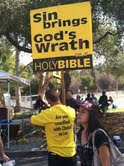